Kursadministration-Grupper
Skapa grupper
Version 1
180531
1. Grupper
Grupper kan du använda för att rapportera resultat, göra resultatuppföljning eller anmäla till tentamen för en specifikt vald gruppering. 
Du väljer då att filtrera på grupp:
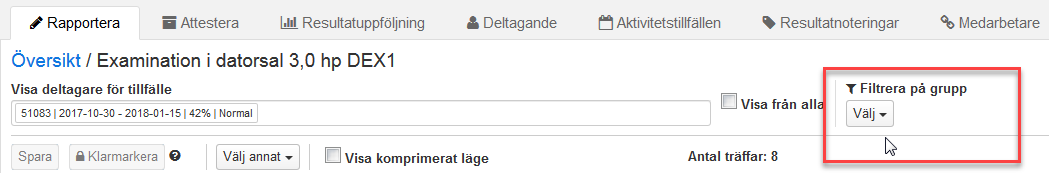 2
1. Grupper
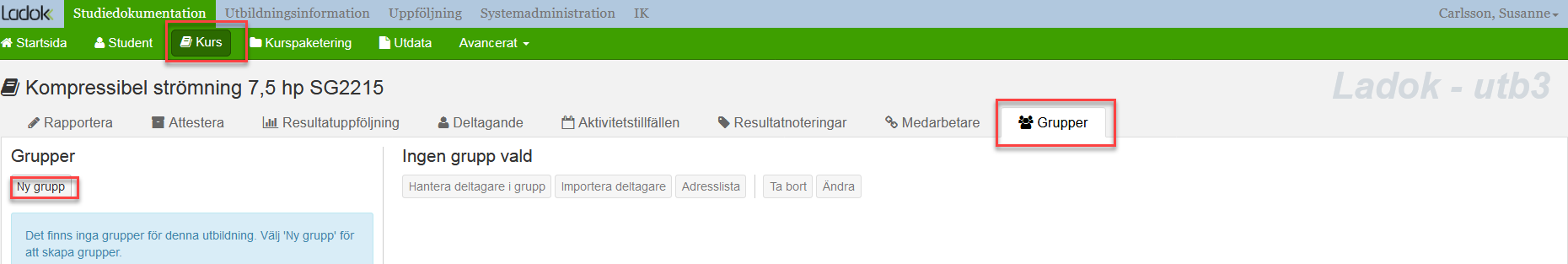 Sök upp din kurs och klicka på ”Grupper”
Klicka ”Ny grupp”
3
1. Grupper
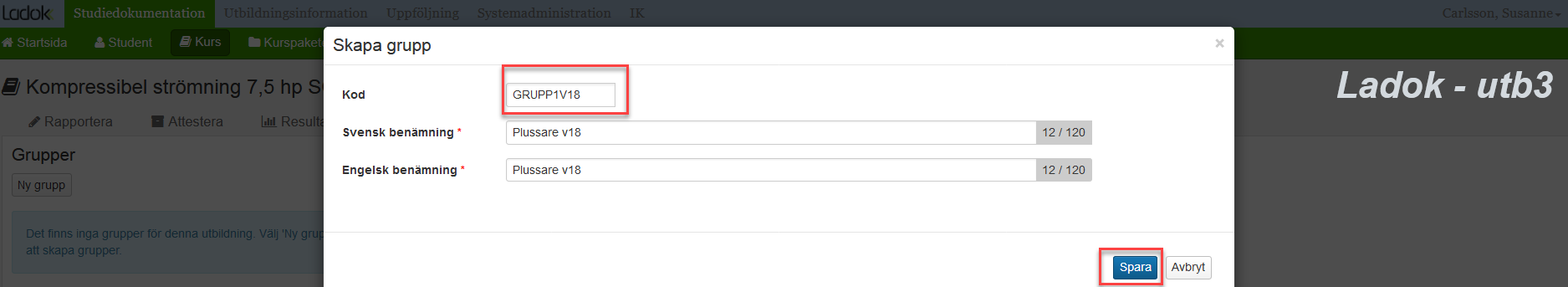 Namnge din grupp och klicka på ”Spara”
Nu kan du börja arbeta med din grupp som du hittar under ”Grupper”
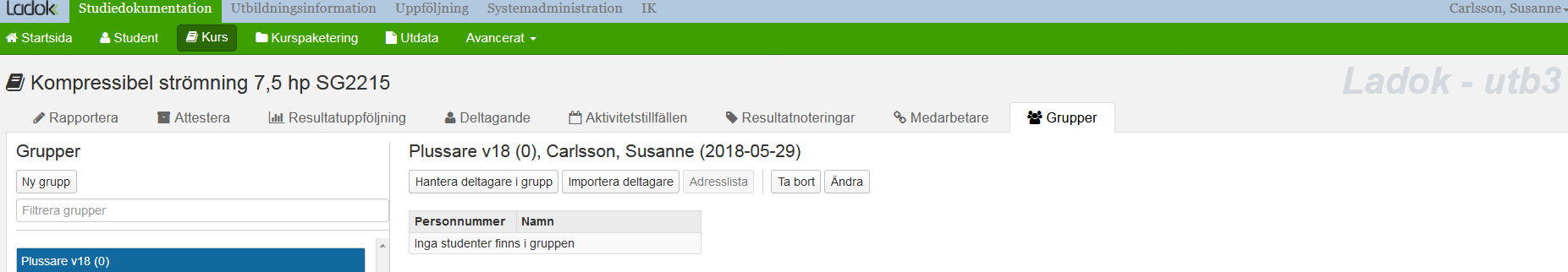 4
1. Grupper
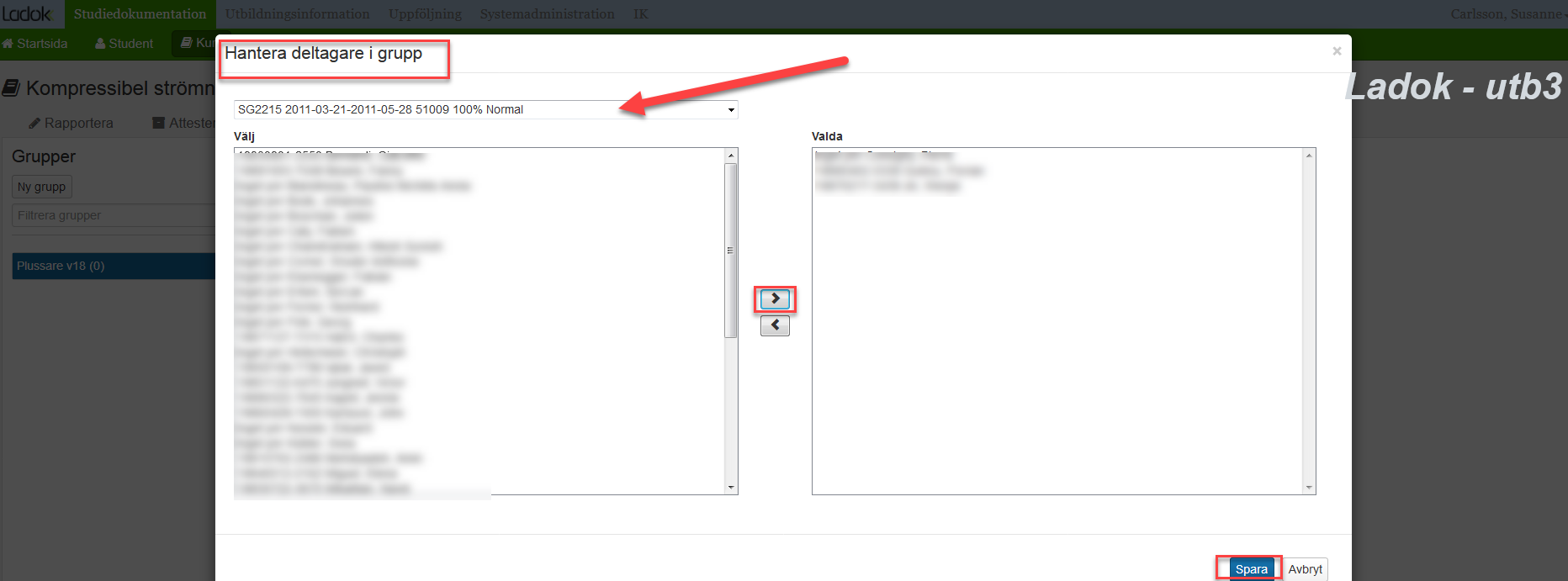 Du letar upp kurstillfällen i övre rullisten
Markera de studenter som ska ingå i gruppen och för över med hjälp av pilen
Spara
5
1. Grupper
Du kan välja att importera deltagarna från t.ex en excelfil, eller klistra in personnummer.
6
1. Grupper
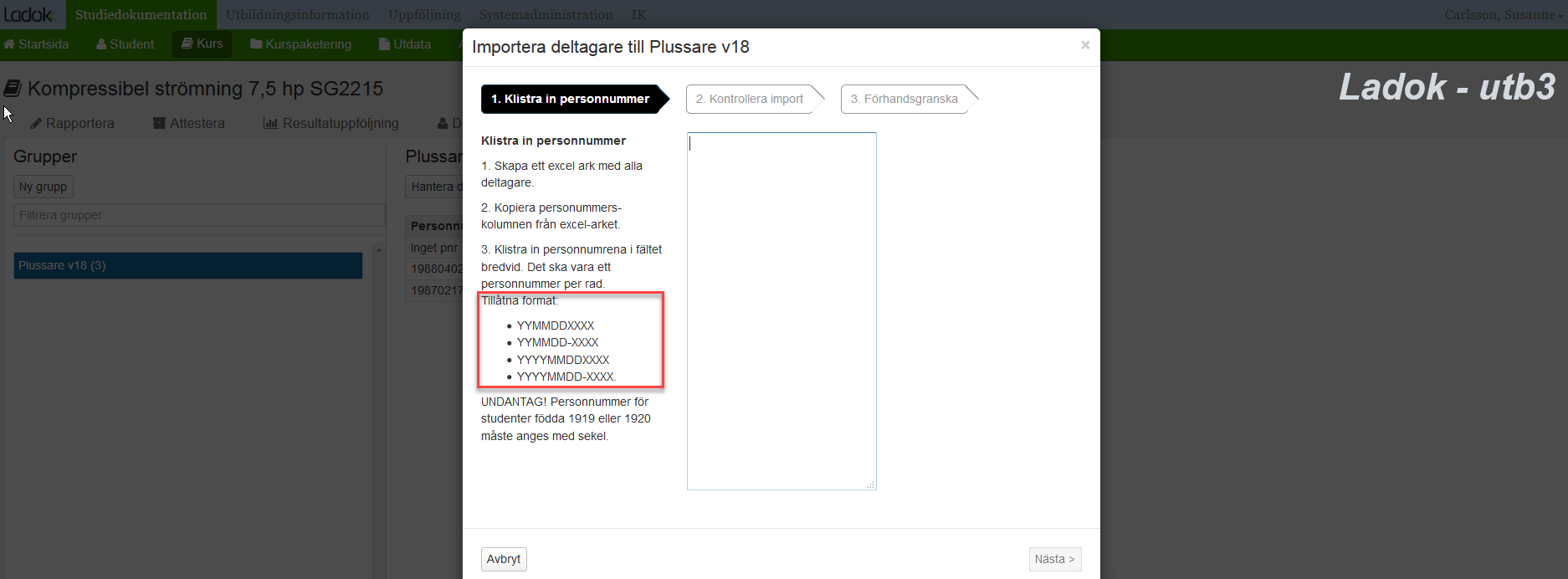 Här framgår i vilka olika format personnummer kan anges
Klistra in personnummer och klicka ”Nästa”
7
1. Grupper
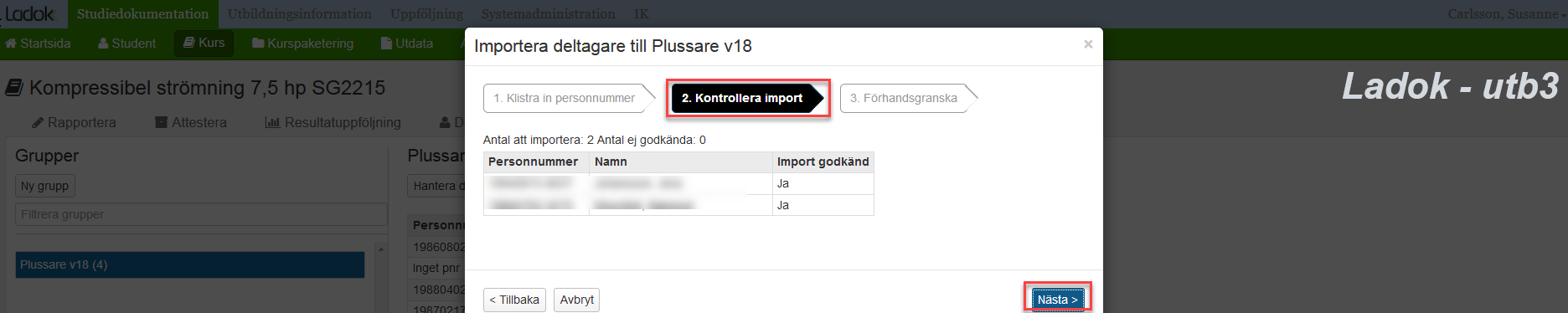 ’




Kontrollera import – klicka ”Nästa”
Förhandsgranska – klicka ”Bekräfta”
Gruppen är nu kopplad till kursen och återfinns i rapporteringsvyn under ”Grupper”
8